Буккроссинг
Социальный проект
МБОУ «Школа №15» 
г. Рязань
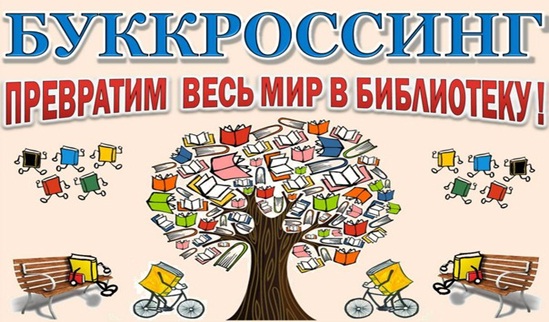 Актуальность
По данным  Всероссийского центра изучения общественного мнения (ВЦИОМ) за два года среднее число прочитанных за последние три месяца книг среди читающих россиян снизилось с семи до пяти. 
Результаты были опубликованы на сайте ВЦИОМ 8 августа 2019 года. (https://wciom.ru/index.php?id=236&uid=9841) 
Книга – незаменимый помощник, друг и союзник. Книга – источник знаний и вдохновения. Один из лучших вариантов времяпровождения и способов отвлечься от суеты будних дней. Формирование собственного мировоззрения. Книги расширяют кругозор, развивают мышление, воображение, приучают рассуждать. Читая книги, анализируя ситуации вы придёте к своим собственным выводам, из которых позднее сложится ваше собственное мнение и взгляды на разнообразные ситуации. Книги вдохновляют и мотивируют!
При этом покупка книг – удовольствие не дешевое. 
В своем проекте мы предлагаем присоединиться к уже известному на весь мир направлению BOOKCROSSING
Буккроссинг – это…
Буккроссинг – это необычная, своеобразная библиотека, в которой нет никаких сотрудников, так как функции их выполняют обыкновенные любители чтения. 

Обычно, местами Буккроссинга являются специально оборудованные площадки в общественных местах города, где любой человек может позаимствовать книгу на несколько дней или обменять её на любую другую.
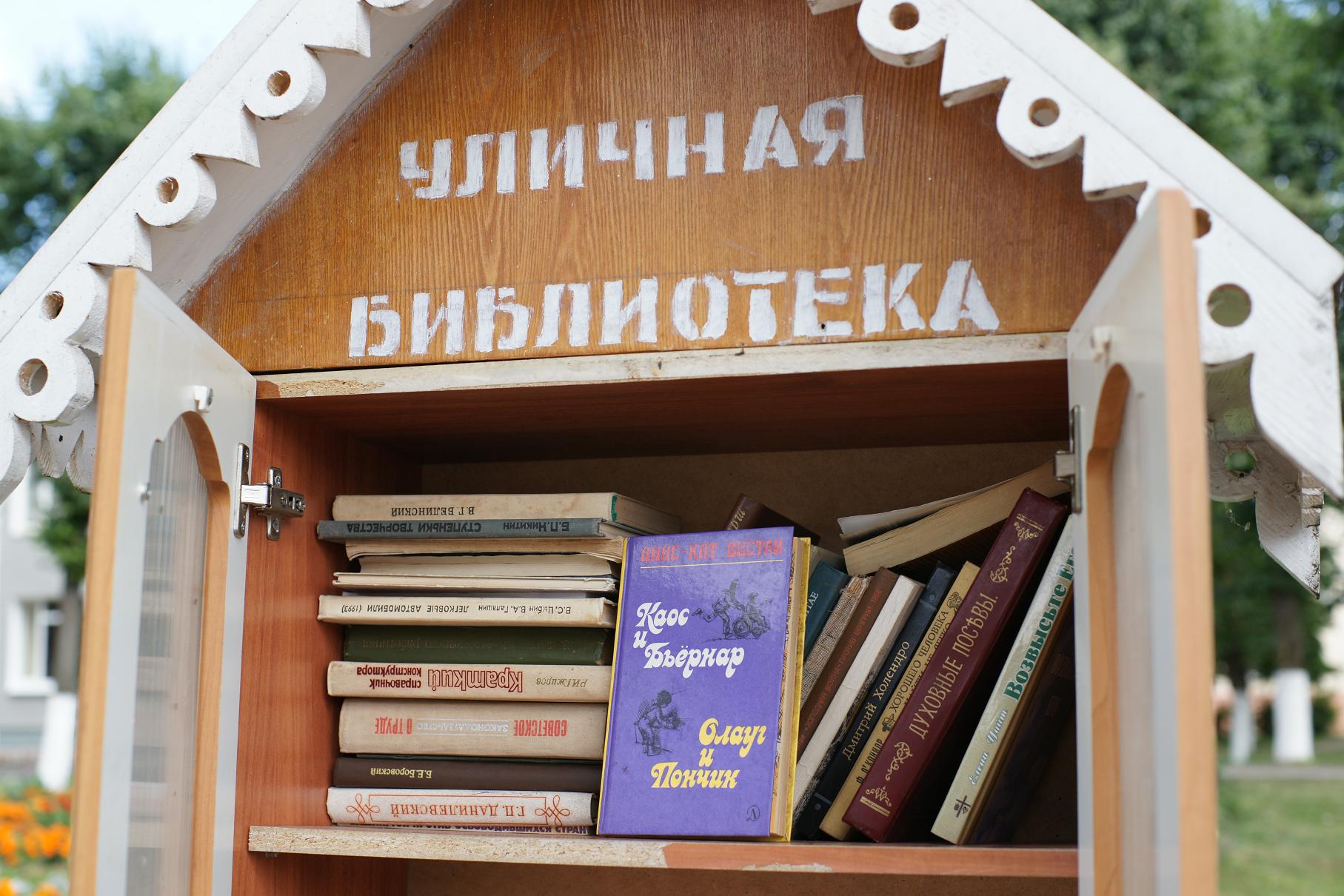 Буккроссинг – это…
Буккроссинг (bookcrossing) возник в 2001 году по инициативе специалиста по интернет-технологиям, американца Рона Хорнбэкера. 
Движение из США переместилось в Европу и было тепло встречено в Италии, затем во Франции и по всей Европе, вплоть до Финляндии.
 В общем же, сейчас по миру в системе распространения книг зарегистрировано более 2 миллионов участников и 10 миллионов книг.

Информация с официально сайта российского движения Bookcrossing  http://bookcrossing.ru/page/about
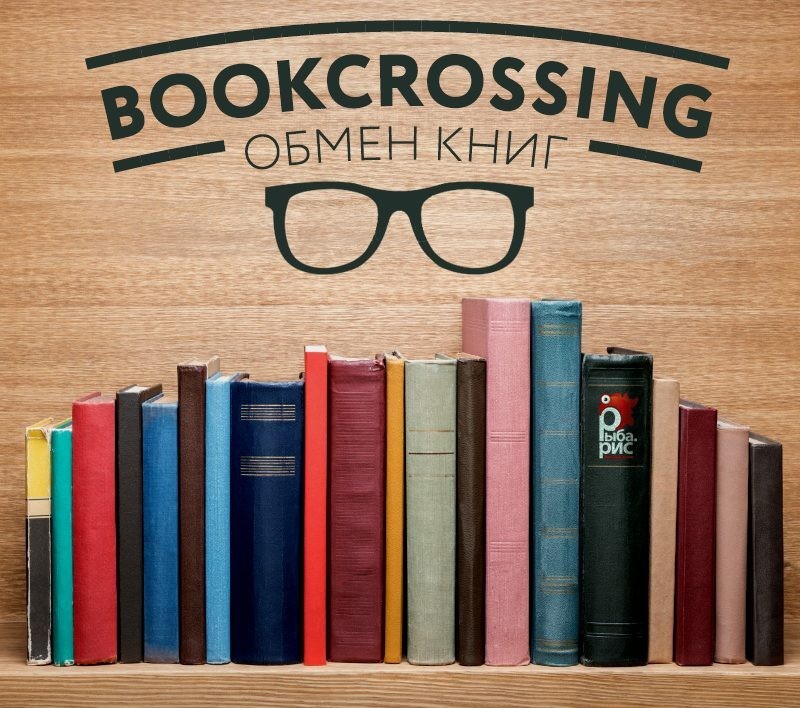 ЦелЬ проекта
Привлечь внимание  жителей города Рязани 
к чтению 
через организацию бесплатного обмена книгами 
(Буккроссинга)
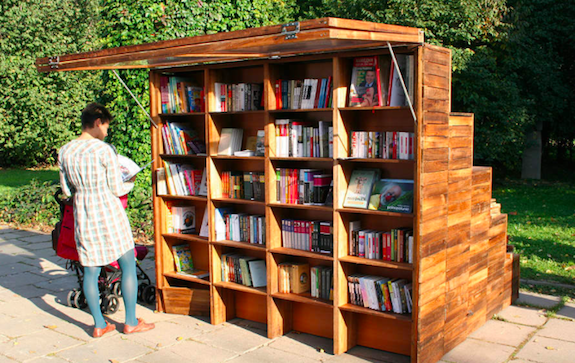 Задачи проекта
Изучение развития и опыта реализации Буккроссинга за рубежом и в России, в г. Рязани; 
Организация Буккроссинга в МБОУ «Школа №15» г. Рязани, создание интерактивной среды, обеспечивающей доступность и внимание к книге;
Информирование учащихся школы и их родителей  об акции, вовлечение ученического, педагогического и родительского сообществ в процесс обмена книгами с помощью игровых технологий;
Заполнение полок книгами и реализация акции;
Организация 1-2х подобных «библиотек» в г. Рязани;
Мониторинг востребованности данных «библиотек».
Этапы проекта
Проект предполагается разделить на несколько этапов:
Организация акции БУККРОССИНГ в МБОУ «Школа №15».
Организация акции БУККРОССИНГ в одном из магазинов в районе площади Театральной г. Рязани.
Организация акции БУККРОССИНГ на улице Почтовой. Эта улица – своеобразный культурный центр города, где проходит огромное количество культурно-массовых мероприятий. Полку с книгами можно организовать, например, в библиотеке, которая расположена на этой улице. Можно предложить варианты организации таких книжных полок в кафе на этой улице или в ТРЦ «Малина».
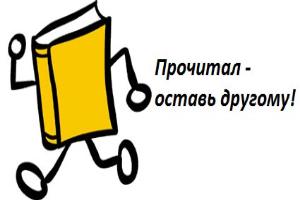 Мероприятия проектаПервый этап
Изучение развития и опыта реализации Буккроссинга за рубежом и в России, в г. Рязани Изучение опыта реализации подобных проектов в г. Рязани.
Организация полок для обмена книгами в МБОУ «Школа №15». 
Для реализации этого мероприятия необходимо приобрести подходящую  полку или стенд.  
Объявление в школе акции «Подари книгу». 
Акция предназначена для первоначального наполнения полок книгами для обмена.
На каждую книгу будет лепиться стикер с пометкой «БУККРОССИНГ».
Торжественное открытие и старт акции БУККРОССИНГ в школе.
Оценка результатов
Мероприятия проектавторой этап
Договор на установку книжной полки для Буккроссинга с какой-либо организацией, находящейся в районе площади Театральной (Магазином или кафе).
Организация полок для обмена книгами в данном учреждении.
Для реализации этого мероприятия необходимо приобрести подходящую  полку или стенд.  
На каждую подготовленную ранее книгу активистами будет лепиться стикер с пометкой «БУККРОССИНГ».
Заполнить полки первоначальным количеством книг. 
Распечатать и повесить инструкцию, как пользоваться данной «библиотекой». 
Один раз в две недели проводить подсчет книг и помечать стикерами принесенные книги. 
Оценка результатов.
Мероприятия проектатретий этап
Договор на установку книжной полки для Буккроссинга с какой-либо организацией, находящейся на Почтовой (Магазин, кафе или ТРЦ «Малина» ).
Организация полок для обмена книгами в данном учреждении.
Для реализации этого мероприятия необходимо приобрести подходящую  полку или стенд.  
На каждую подготовленную ранее книгу активистами будет лепиться стикер с пометкой «БУККРОССИНГ».
Заполнить полки первоначальным количеством книг. 
Распечатать и повесить инструкцию, как пользоваться данной «библиотекой». 
Один раз в две недели проводить подсчет книг и помечать стикерами принесенные книги;
Оценка результатов и подведение итогов проекта. Создание нового проекта по распространению Буккроссинга.
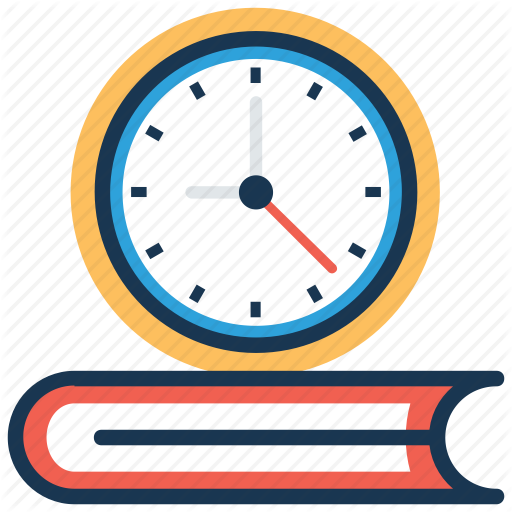 СРОКИ выполнения
1 этап:
С 1 сентября по 1 ноября 2020 г.
2 этап:
С 1 февраля по 1 апреля 2021 г.
3 этап:
С 1 апреля по 1 июня 2021 г.

В ходе проекта предусмотрена возможность  поменять местами сроки выполнения 2го и 3го этапов.
Оценка результатов
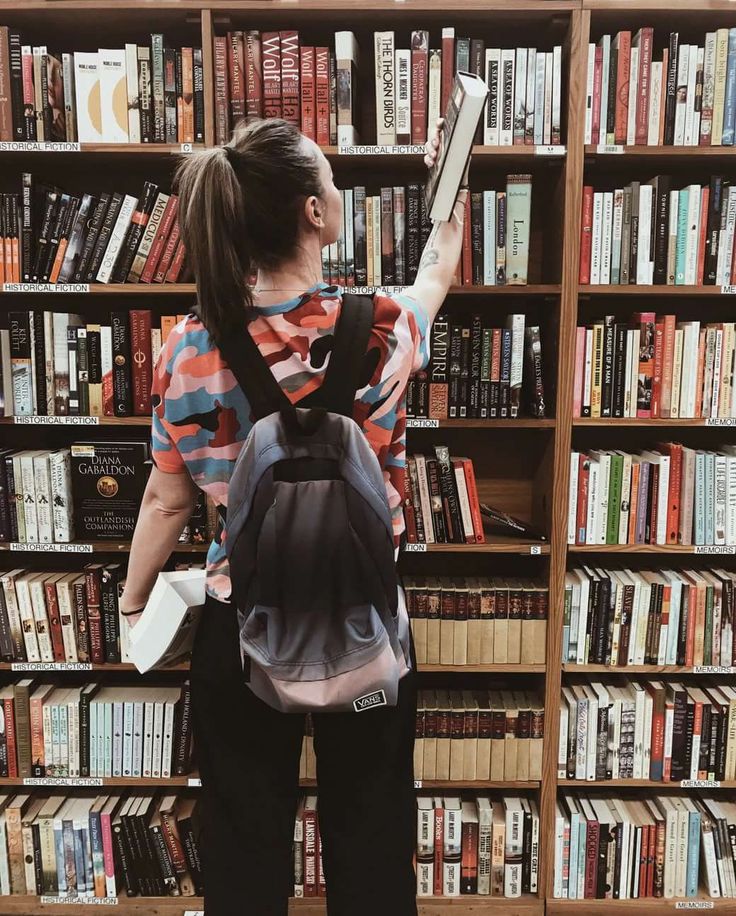 Для оценки результатов первого этапа мы предполагаем посчитать количество принесенных учащимися книг. Через два месяца после начала акции, мы предполагаем провести анонимное анкетирование среди учащихся и родителей и узнать, сколько человек присоединилось к акции, сколько человек не знакомы с этой акцией, сколько человек пользовались нашей книжной полкой для обмена. Узнать полезна ли данная акция.
Для оценки второго этапа мы предполагаем раз в две недели пересчитывать книги на полках в течении двух месяцев. Все книги, выставляемые для обмена, будут помечаться стикерами «БУККРОССИНГ».  Т.о. мы увидим сколько книг принесли и сколько взяли с наших полок.
Немного информации о нас
Мы – учащиеся 10 класса МБОУ «ШКОЛА №15» г. Рязани, активисты и волонтеры. Мы любим читать, сами участвуем в акции Буккроссинг. Мы заинтересованы в том, чтобы жить в грамотном и разностороннем обществе. Ведь, читая книги, люди развиваются. Своей волонтёрской деятельностью мы стараемся делать нашу школу, город и окружающих нас людей лучше, поэтому надеемся, что очередной наш проект успешно реализуется.

Кураторы проекта:
Классный руководитель нашего класса, учитель информатики и математики Зотова М.А.
Педагог-психолог, куратор  школьного волонтерского отряда «Доброе сердце» Юрина А.Д.
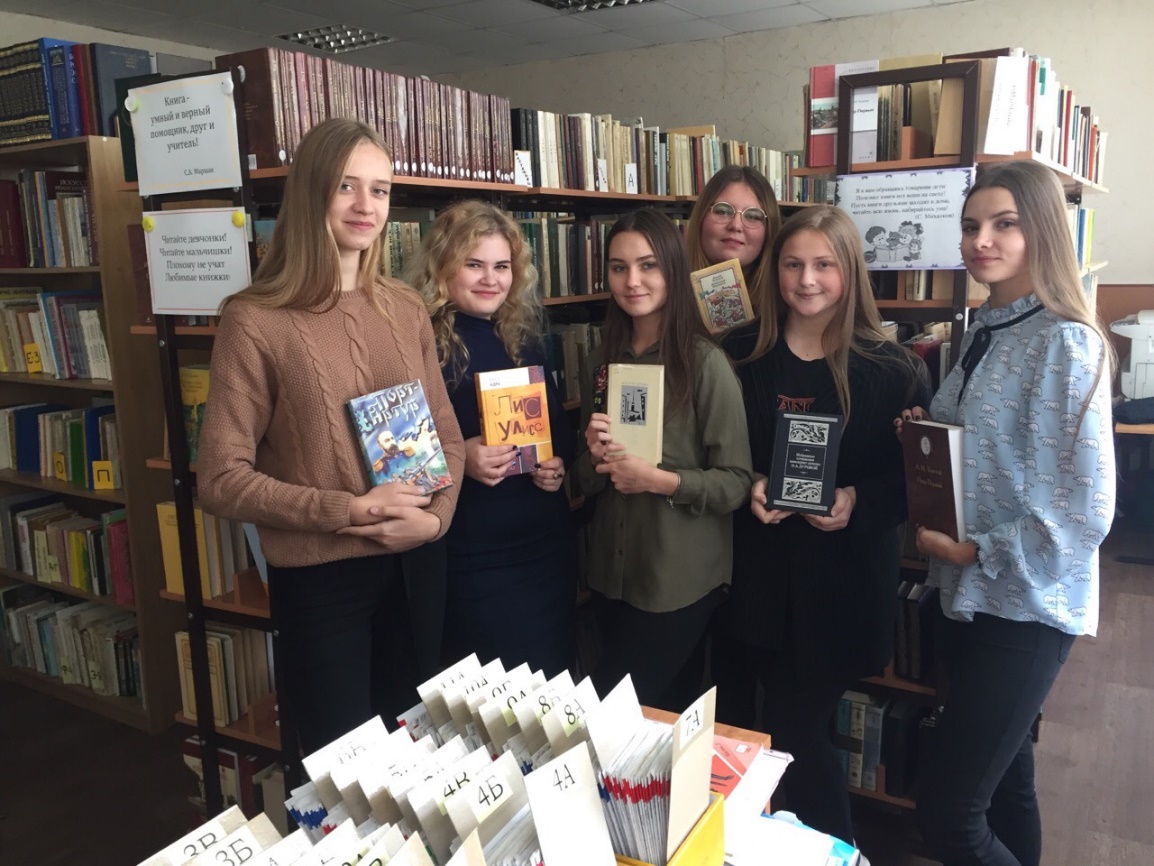 Наш опыт
У нашей команды уже есть опыт в организации Буккроссинга в одном из домов.
Мы заполнили пустую полку, которая висела в подъезде одного члена нашей команды, соседи поддержали идею, и теперь они обмениваются между собой книгами.
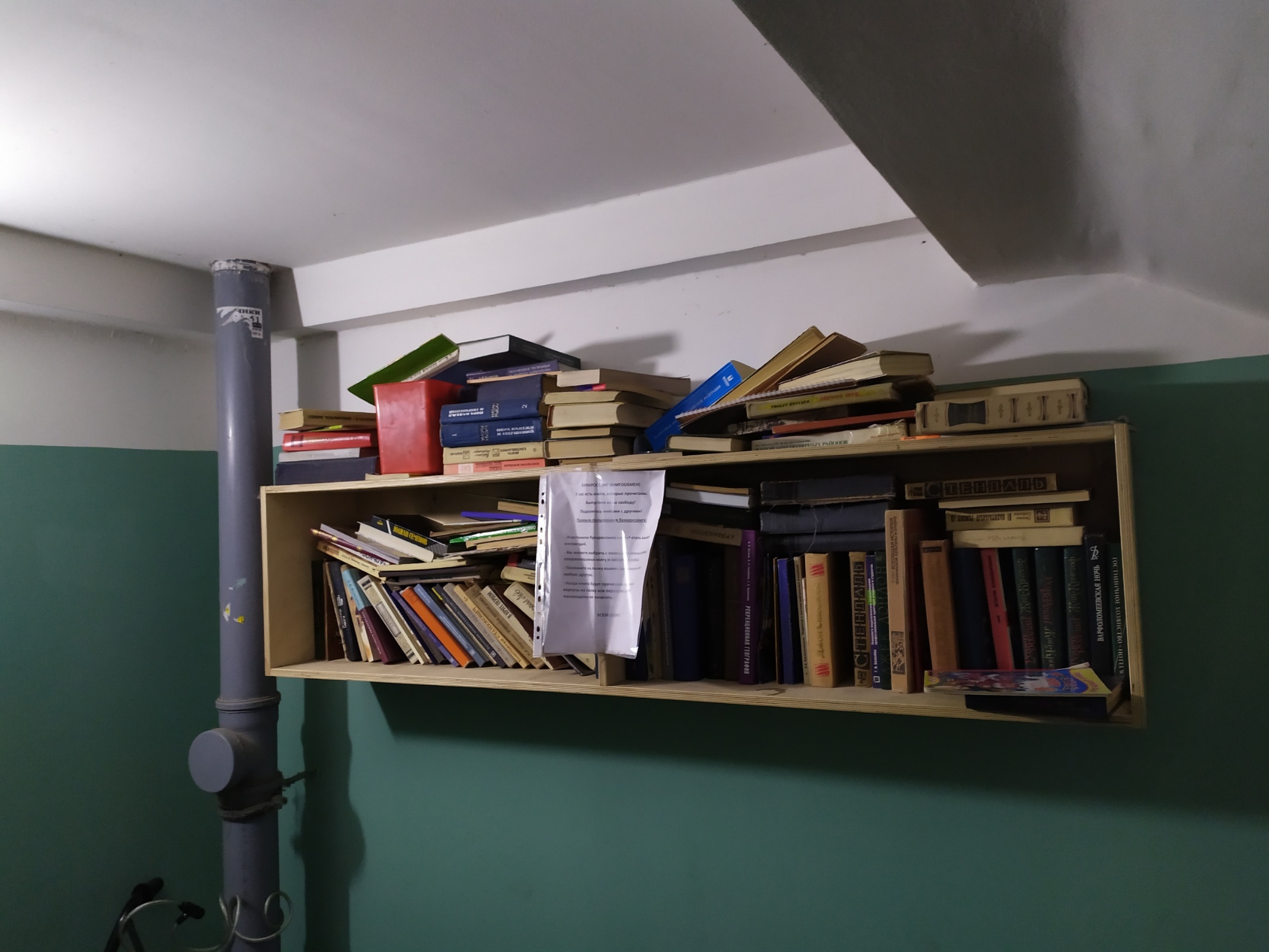